Unit 3at home & abroad
Lesson 1
What’s wrong
B – 9 letters
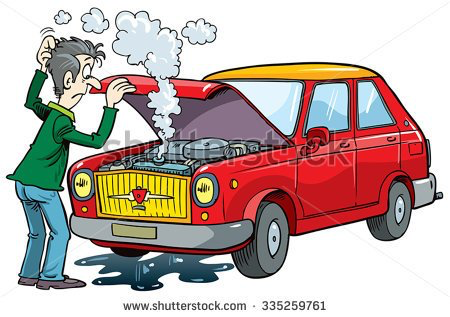 break down ( v )
B – 9 letters
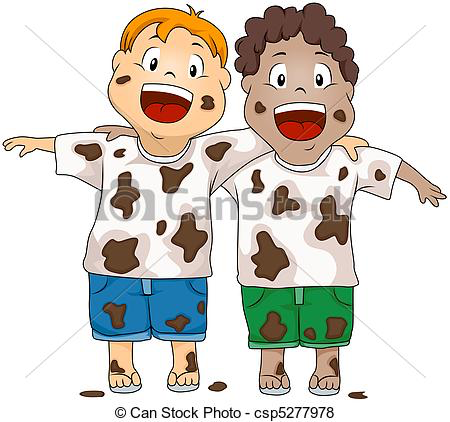 dirty
B – 9 letters
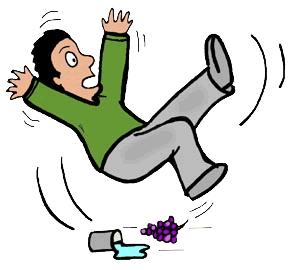 fall over
B – 9 letters
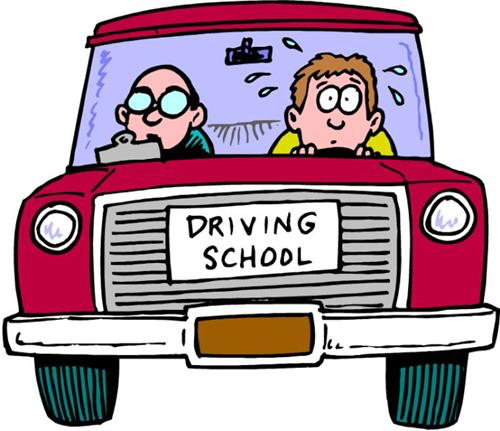 give ( someone ) a lift
B – 9 letters
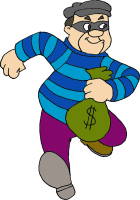 steal ( stolen )
New words
break down ( v )
Dirty
fall over
give ( someone ) a lift
steal ( stolen )
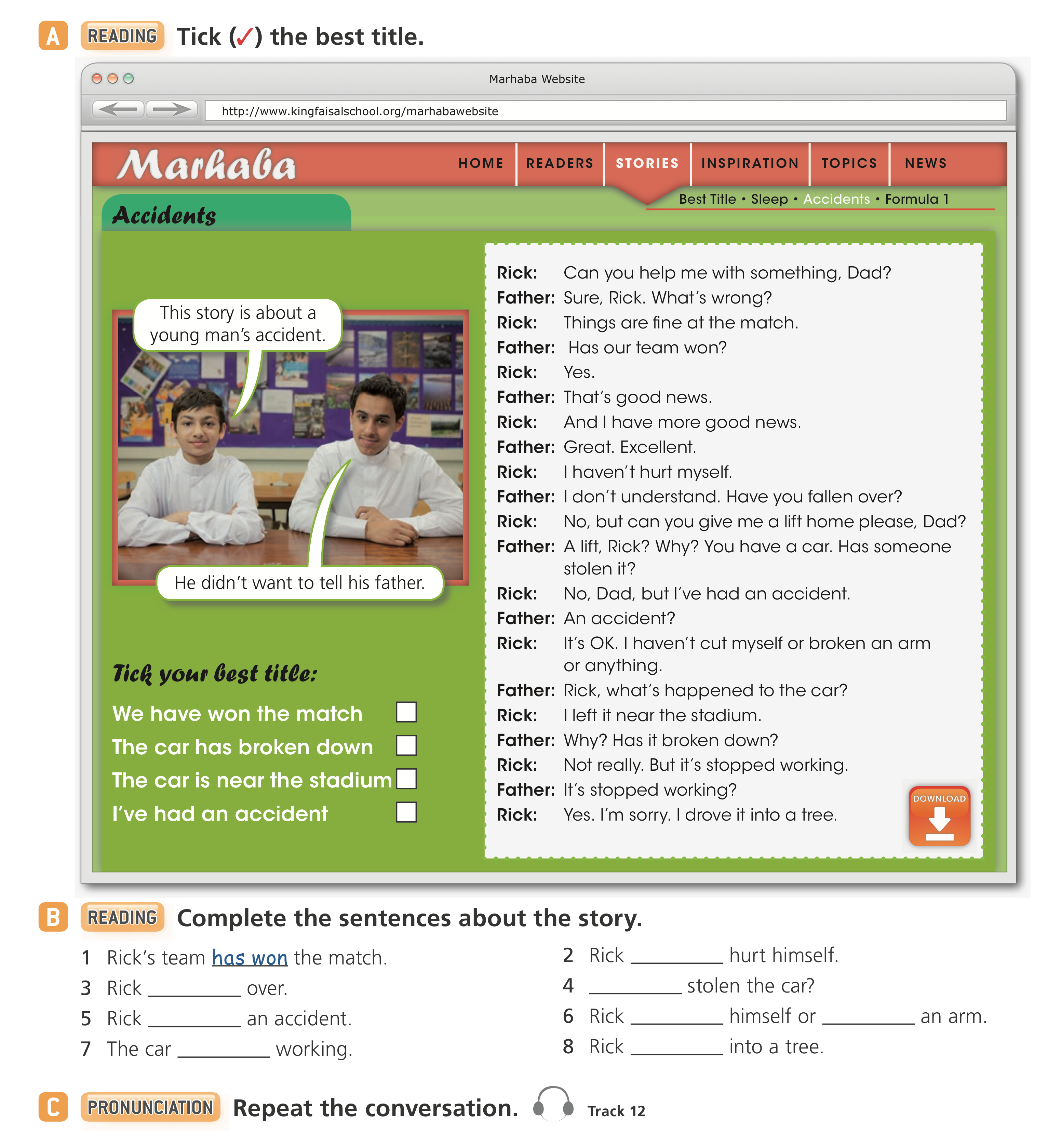 ☑️
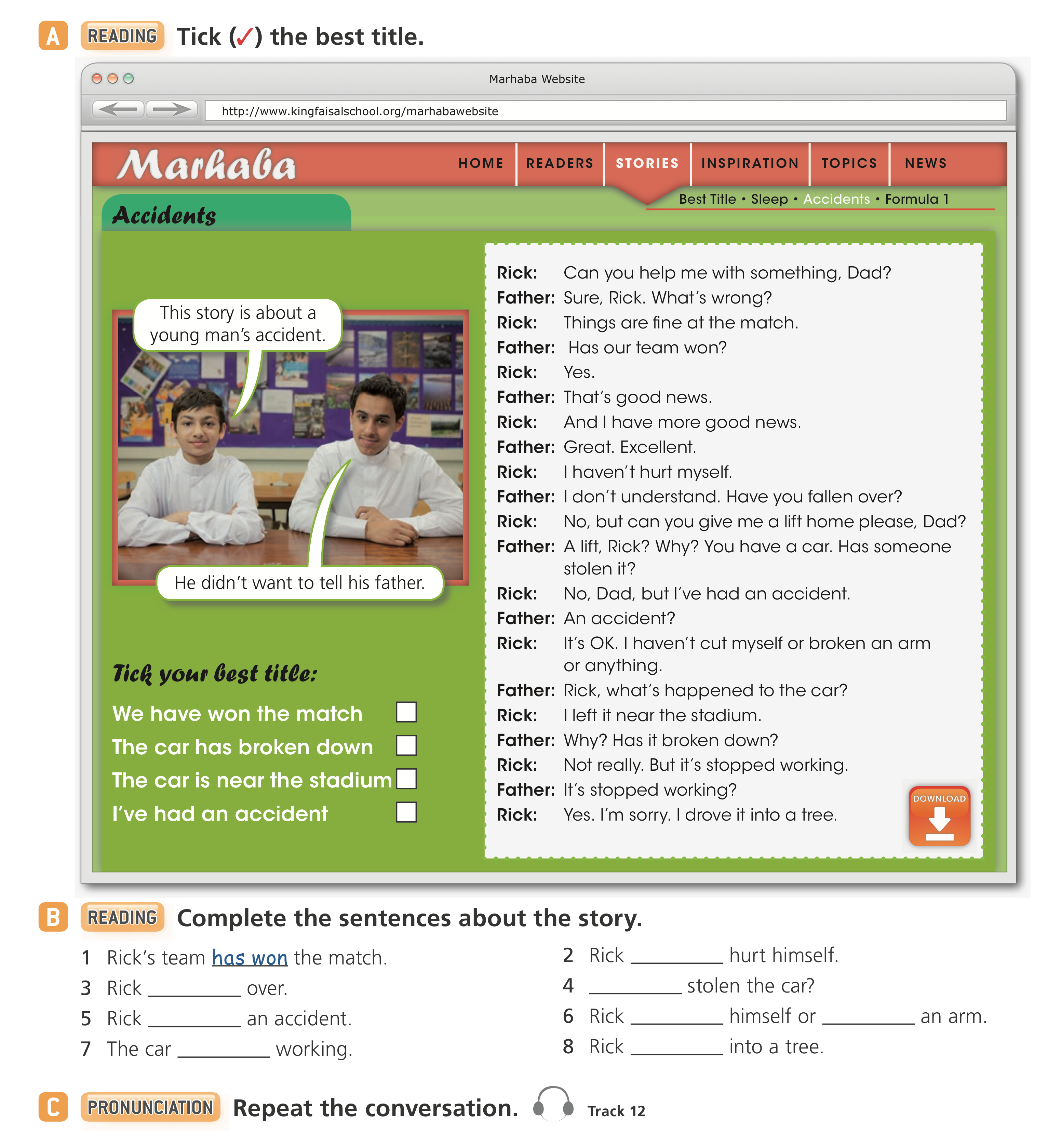 hasn’t
Has someone
hasn’t fallen
broken
has had
hasn’t bruised
has stopped
drove the car
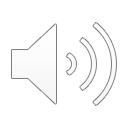 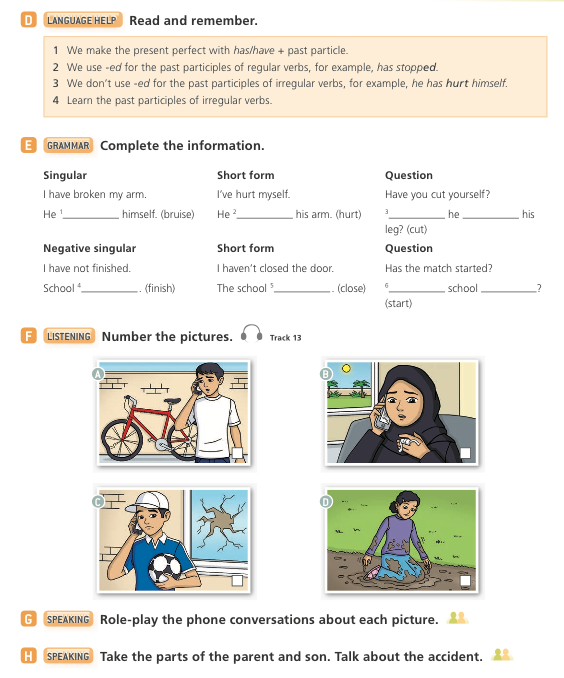 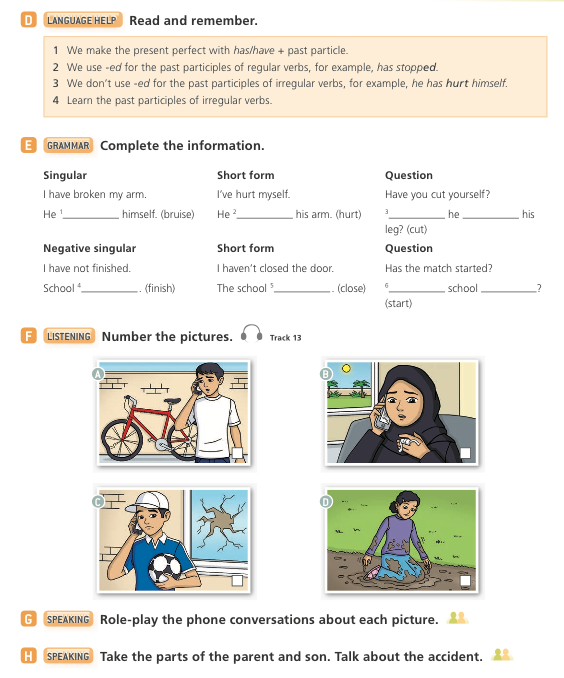 Has (he) cut
has bruised
(He)’s hurt
Has (school) started?
has not finished
hasn’t closed
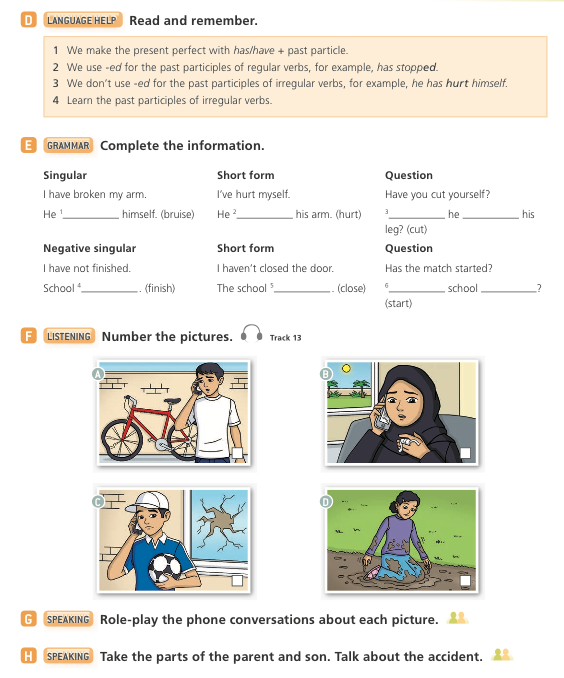 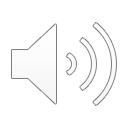 2
3
4
1
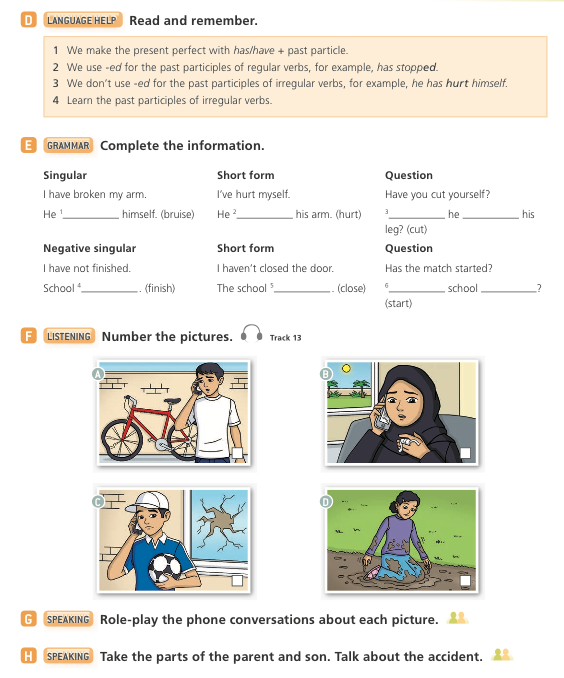